Chronic Kidney Disease: Management
5th year 2023- 2024
تبييض : رؤى النشاش
Definition of CKD
A state of irreversible kidney damage and/or reduction of kidney function that can lead to progressive decrease in kidney function
Diagnostic Criteria
The KDIGO diagnosis of pediatric CKD, diagnostic  clinical criteria (one of) :

GFR <  60ml/min per 1.73 m2 for greater than 3 months with implications for health regardless of whether other CKD markers are present

GFR > 60ml/min per 1.73 m2 that is accompanied by evidence of 
structural damage
Marker of functional kidney abnormalities (proteinuria, albuminuria, renal tubular disorders) 
Pathologic  abormalities detected by histology or inferred by imaging
it could be acute  disease  and gets better within 3 months, or chronic disease for 3 months
DM patient with normal creatinine and GFR and proteinuria  (proteinuriaوجودها كافي حتى نحكي انه عنده CKD حتى لو كان normal GFR)
autosomal dominant PCKD حتى لو كان عنده normal GFR فهو يعتبر  CKD
Focal segmental glomerulosclerosis
Stage 1: mild
stage 2and3 : moderate
Stage 4and5 : severe
Stage 3 devided to:
Stage 3A: 45-59
Stage 3B: 30-45
Stage 5: end stage renal failure ,the patient needs renal replacement therapy ( dyalesis or transplantation)
End stage renal failure:
Patient with stage 5 CKD or unable to sustained life without  RRT.
Equations Predicting GFR
Schwartz formula -the most widely accepted and used equation in practice
eGFR = k x (height in cm) ÷ serum Cr
K= constant, It varies by age and gender
وحدة  GFr مهمة وهي :
mL/min/1.73 m2.
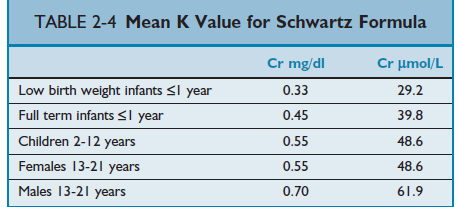 البيبي اول ما ينولد بكون عنده  low GFR ( because the glomeruli is not well developed) ,it will be normal=120 after 2y.
Normal GFR in children and young adults
Etiology
Congenital Renal Anomalies:
Obstructive Uropathy
Renal aplasia/hypoplasia/dysplasia
Reflux nephropathy
Polycystic kidney disease

Glomerular diseases
More common in older children
Smaller of the etiology of overall CKD, larger proportion of ESRD patients (rapid rate of CKD progression)

Others
HUS
Genetic disorders (oxalosis, cystinosis, hereditary nephritis-Alport)
Interstitial nephritis
CAKUT: congenital anomaly of the kidney and urinary tract.
(posterior urethral valve or pelviureteric junction obstruction)
كلما كبر الطفل كلما زادت نسبة حدوث  glomerular disorders التي تؤدي الى CKD
The risk of developing CKD in Premature babies is higher than full term babies
(because they have fewer functioning glomeruli). 
 بنتهي تكونها بشكل طبيعي على الاسبوع 34 من الحمل
Clinical Presentation depends etiology and the severity
The CKD pateints complaining of symptoms of original disease 
( the patient will be asymptomatic in stage 1and 2 )
Non-Glomerular
Affect tubulointerstitial Space:
CAKUT
Cystic kidney diseases

If not diagnosed early, pts may present with:
Polyuria (reduced concentrating ability)CAKUT(obstructive), tubulointerstitial disease (Nephrogenic DI)
Poor Growth  common manifestation
مثال من الدكتورة : مريض اجا بسبب  nocturnal enuresis , بعد الفحوصات لقينا عنده  anemia ,polyurea, high Cr وبصورة  US بين عنده  large kidney with cysts , بهاي الحالة بنفكر بمرض nephronophthisis ( m.c inherited disorder ) as a cause of CKD
Clinical Presentation – Glomerular
Present with more prominent signs and symptoms of kidney disease:
Tea/Cola – colored urineRBCs casts  GN
Microscopic hematuria
Proteinuria
Edema (Nephrotic range proteinuria)
Elevated Creatinine
Elevated Blood Pressure
Systemic Symptoms – Concurrent Systemic Disease (SLE, Wegner’s) : fever, skin rash, cough, arthralgia/arthritis
Clinical Presentation  - Stage of CKD
Early Stages (GFR > 60ml/min per 1.73m2)i.e. G1/G2  often Asymptomatic
As CKD progresses (renal fxn deteriorates), pt becomes increasingly symptomatic
	Signs of severe renal impairment begin to appear with stage G3a/G3b
Uremia Complications:
Pericarditis
Neurocognitive function deficits
Mineral Bone Disorder
Uremia Symtpoms:
Anorexia
Vomitting
Weakness and fatigability
Risk Factors for Progression of Renal Disease
Proteinuria   (most important risk factor )
Hypertension
Infection
Hyperlipidemia
Phosphate retention
Metabolic Acidosis
If we have 2 patients of CKD one of them with proteinuria and one without proteinuria ( the patient who doesn't have proteinuria his progression of the disease will be better than the other one)
Screening of proteinuria is very important for good management to prevent the progression of disease to renal failure
Proteinuria
Indicator of underlying glomerular disease and/or tubular dysfunction
Important biomarker associated STRONGLY with CKD
Ongoing protein excretion may contribute to CKD progression
Severity of renal disease is generally associated with amount and duration of proteinuria
Management of CKD
General Management Components:
Treat reversible kidney dysfunction
Prevent or slow disease progression
Treat complications of CKD
Identify and adequately prepare child/family in whom renal replacement therapy will be required


Remember vaccinations
(to prevent infections and further progression of the disease)
MANAGEMENT OF CKD
Nutrition
Anemia
Hypertension
Bone metabolic disorder
Metabolic Acidosis
Maintenance of growth 
Vaccination
مسموح يرتفع عند المرضى بنسبة اقل من 30% لما نعطيهم Creatinin
ACEI and ARBs because they will slow the progression of the disease
Slowing CKD Progression
Interventions to slow CKD progression:
Blood Pressure Control
Reducing Protein Secretion
Correcting Anemia
Controlling Dyslipidemia
Dietary Protein Restriction

Strongest evidence is for strict blood pressure control.
Best agents are ACEI and ARBs (HTN and proteinuria)  more protective than other agents in slowing CKD progression
will decrease the progression
We give them daily allowed requirements ,the amount to maintain the growthلان الاطفال بحاجة للنمو على عكس الكبار
Side effects of ACEI and ARBs: 
Hyperkalemia
High creatinin ratio
Low GFR
Because of that when we give them to CKD pt. we should take care of k
ACEI: decrease GFR,  and control proteinurea through decrease the intraglomerular pressure (the best drug to slow the progression of CKD)
Complications – fluids and electrolytes
Sodium and water (Intravascular Volume)
Usually maintained until GFR falls below 10-15ml/min per 1.73 m2
Patient with mild-moderate CKD   in relative volume balance  BUT less able to respond to changes
Severely impaired kidney function : risk for water retention and overload  acute volume overload, hyponatremia and hypertension

Management : Sodium Restriction + Diuretics
Diuretics Choice :
 Thiazides early on , if GFR > 30
Loop diuretics later on if GFR < 30
Furosemide (Lasix) 
SE : hearing impairment and hypokalemia
Complications – fluids and electrolytes
Potassium  Hyperkalemia
↓GFR  ↓ K+ excretion  hyperkalemia
Others: dietary, catabolism, Met Acidosis, Decreased renin, calcineurin inhibitors, prostaglandin inhibitors)
Hypokalemia, rare but possible if:
Fanconi (renal famconi)
Renal Tubular Acidosis
Excessive Diuretic Therapy

Hyperkalemia  Management:
Low Potassium Diet, formula or supplements  potassium freeif no potassium free formula, mix with Kay exalate 
Loop Diuretics
Correct Metabolic Acidosis
by Na bicharbonate
[Speaker Notes: ↓GFR  ↓Na+ delivery to distal tubules ↓exchange with K]
Complications - Metabolic Acidosis
Causes of Acidosis in CKD
decrease in total ammonium excretion
Decreased in titratable acid secretion (phosphate)
Decreased bicarbonate reabsorption
Why is acidosis harmful ?!! 
	Negative impact on growth
	(body utilizes bone buffering to bind some excess H+ ions)
Management: Sodium Bicarbonate:
Start at dose 1-2 mEq/Kg in two or three divided doses
Titrate the dose to the clinical target
hyperkalemia, affects cardiac function, bone and growth
So to maintain growth in pediatrics we should control acidosis.
Complications – Risk for Cardiovascular disease
Pts with glomerular etiology and proteinuria are at higher risk for CVD
Left Ventricular Hypertrophy: (Mechanical or hemodynamic overload)
Concentric LVH: Hypertension
Dyslipidemia
Abnormal lipid metabolism is common in CKD patients   Increased  CVD risk
Overweight and obese patients are at  an increased risk
[Speaker Notes: CVD risk factors:
Hypertension
Dyslipidemia
Abnormal glucose metabolism (FBS > 110mg/dL)
Obesity
Hypertension, due to:
Volume expansion
Activation of RAAS
Medications (Steroids, CNI) used for underlying disease]
Hypertension - Management
Hypertension is prevalent even when GFR is only mildly reduced
Need AGGRESSIVE blood pressure control (24 hour MAP below 50th centile)
	(Systolic and Diastolic BP < 90th centile)
	(In Adolescents, target ≤ 120/80 mm Hg)
Delays ESRD
Treatment should Include:
Specification of target BP (2017 AAP guidelines)
Non-pharmacologic therapy
Anti-hypertensive therapy
Nonpharmacologic treatment:
Lifestyle Changes : weight reduction (if obese), regular aerobic exercise regimen
Dietary Measures:diet rich in fruits and vegetables, ↓ fat and saltavoid alcohol, caffeine, energy drinks and smoking
Parmacologic treatment
ACEI/ARBs should be used if tolerated 
(superior to other agents in slowing CKD progression)
Diuretics, recommended in early CKD
Thiazide becomes less effective with CKD progression
Loop diuretic is recommended for HTN and edema treatment in more severe CKD
salt and fluid restriction to prevent overload
we used Antihypertensive therapy (ACEI and ARBs)unless contraindicated: (hyperkalemia and severe stage renal failure)
ACEI: drug of choice in mild and moderate CKD to control proteinuria and delay the progression of disease, also used in HTN and diabetic nephropathy, we don’t use them in acute renal failure and severe chronic renal disease
Complications – Endocrine Dysfunction
In CKD patients, endocrine system becomes dysfunctional as the kidney deteriorates:
 Growth Hormone Metabolism
Thyroid Function
Altered production, distribution and excretion of thyroid hormones
↓T4,↓T3, NL TSH
Gonadal Hormones
Male: ↓ free testosterone, ↓dihydrotestosterone, ↓adrenal androgens, ↑LH/FSH
Female: ↓estrogen, ↑LH/FSH + loss of LH pulsatile pattern  anovulation
Amenorrhea for long period
They are usually nonfertile
[Speaker Notes: Growth Hormone Metabolism
Altered plasma concentration and release
End organ resistance]
Complications – Growth Impairment
Multifactorial:
Malnutrition
Poor appetite
Nutritional assessment should be done on regular basis 
(address Energy, Protein, vitamins and minerals)
Might consider Gastrostomy or transpyloric tubes.
Metabolic Acidosis
CKD-MBD
Altered function of GH and IGF-1 axis
Management of MBD, malnutrition, acid-base abnormal and electrolyte disturbances  before considering  GH treatment.
because Uremic toxin supresses the appetite and GI upset caused by ureamia
[Speaker Notes: Decreased  intestinal absorption]
Complications - Neurodevelopment
Uremia is associated with alterations of cognitive development in children
Neurologic findings can range:
	subtle deficits (poor school performance)
	Seizures and severe intellectual disabilities

Other findings:
Daytime sleepiness
Fatigue
Sleep disorders (sleep-disordered breathing, excessive daytime sleepiness, insomnia)
[Speaker Notes: Identify modifiable risk factors that can negatively impact learning capacity
Special Education school services
Optimize:
Nutrition
Dialysis
Anemia]
Complications - Decreased clearance of renally excreted substances
Anorexia, nausea and vomiting, growth retardation, peripheral neuropathy, CNS abnormalities (loss of concentration and lethargy, seizures, coma and death)
Platelet Dysfunction (Adhesion and Aggregation defect)

Pericardial Disease (Pericarditis annd effusion)indication for dialysis in children with CKD
 Hyperuricemia
Elevated serum levels due to decreased urinary excretion
Caused by urea and other toxic substances
Thrombusthenia: Normal platlet number but non functioning well.
[Speaker Notes: Serum levels >7.5mg/dL  independent risk factor for accelerated CKD progression
No recommnedation for intervention or monitoring]
ANEMIA  مهمة جدا
The NKF-KDOQI guidelines defines anemia if the hemoglobin value is less than the fifth percentile for age and sex

Evaluation of Anemia
CBC including Hb, Red cell indices (MCH, MCV, MCHC), TLC, differential cell count, platelet count, peripheral smear

 Absolute reticulocyte count

Serum ferritin, TSAT (transferrin saturation)
ANEMIA  مهمة جدا
The NKF-KDOQI guidelines defines anemia if the hemoglobin value is less than the fifth percentile for age and sex

Evaluation of Anemia
CBC including Hb, Red cell indices (MCH, MCV, MCHC), TLC, differential cell count, platelet count, peripheral smear

 Absolute reticulocyte count

Serum ferritin, TSAT (transferrin saturation)
CKD       IDA, but they may have high serum ferritin level, why?
Because CKD is an inflammatory process that will cause elevation in acute phase reactant        high ferritin 
لذلك بنعتمد على)  TSAT (
CAUSES
Reduced erythropoietin 

 Iron deficiency

Folate  or B12 deficiency

Chronic blood loss - Daily blood loss in pre-dialysis pediatric CKD patients is approximately 6 mL/m2

Hyperparathyroidism

Aluminum toxicity

Adverse effects of cytotoxic or immunosuppressive drugs and angiotensin converting enzyme inhibitors
Management of anemia
Erythropoietin- 
Frequency of Hb monitoring – monthly
 Around 1gm/dl increase in first month after initiating ESA therapy 
  Acceptable- 0.66 g/dl per month
Hb shouldn’t rise quickly ( normally 0.5g/dl/month), because it will cause high risk of MI and stroke when rised quickly or raised above 12.5 .
BONE METABOLISM IN CKD
Abnormalities of calcium, phosphorus, PTH,and vitamin D metabolism
in CKD         active form of vit.D and non active form will decrease (because of nutritional deficiency and loss of activation in the kidney )  
For compensation we give them inactive vit.D ?
Because it is important for immunity, function of the heart…
 and Active vit.D
Complications – CKD-MBD
بنبدا نشوفه ب
 stage3
Old Term  Renal Osteodytrophy (mineral bone disorder)
Abnormal mineral metabolism and bone structure with extraskeletal calcifications 

If UNtreated  first detected in G2may NOT have any sign or symptom of diseasemay have low calcidiol & calcitriol, elevated serum PTH and FGF-23
Calcium, phosphorus and PTH stay in normal range in mild CKD
More advanced CKD :
	bone pain, difficulty walking &/or skeletal deformities
If untreated   mineral, skeletal & skeletal abnormalities
Significant Morbidity:  growth failure, avasc necrosis, skeletal deformities and fractures and vascular calcifications
CKD – MBD - Pathophysiology
GFR declines (around 50%)
	decreased functional kidney mass
	decreased 1alpha hydroxylase activity	
	decreased activated Vit D
	Decreased intestinal calcium absorption
	hypocalcemia, increased PTH
	Increased PTH  increased bone resorption
Futher decrease in GFR (20-25%)
	failure in compensatory mechanisms that excrete phosphate
	 hyperphosphatemia further ↓Ca2+ and ↑PTH
CKD – MBD - Managment
Control Serum Phosphorus with diet and phosphate binders
Normalizing 25-OH-Vit D (Vit D supplements)
Control hyperparathyroidism with active vitamin D analogs
dyalesis if uncontrolled hyperphosphatemia
مهم جدا
Factors causing hyperparathyroidism
    - hyperphosphatemia
    - FGF-23-  causes suppression of calcitriol
    - Acidosis
Management of bone disease
VITAMIN  D THERAPY-  

If 25-OH vit D < 30 ng/ml – supplement with vit D2


Restriction of phosphorous and phosphate binders
Methods to reduce phosphate
Dialysis- The efficacy of dialysis in removing excess phosphate is limited



Phosphate binding agents
Indications of growth hormone
(a) Height for chronological age more negative than 2.0 SD; 
   (b) Height velocity for chronological age SD more negative than 2.0 SD;
   (c) growth potential documented by open epiphysis;
الدكتورة ما بدها هاد السلايد
-Prior to the consideration of the use of rhGH, there should be correction of 

   (a) insufficient intake of energy, protein and other nutrients;
   (b) acidosis; 
   (c) hyperphosphatemia 
   (d) 2° HPT